Deprescription In Elderly Patients With Type 2Diabetes Mellitus
Araş. Gör. Dr. Yusuf fikret Karateke 
Ktü aile hekimliği anabilim dalı
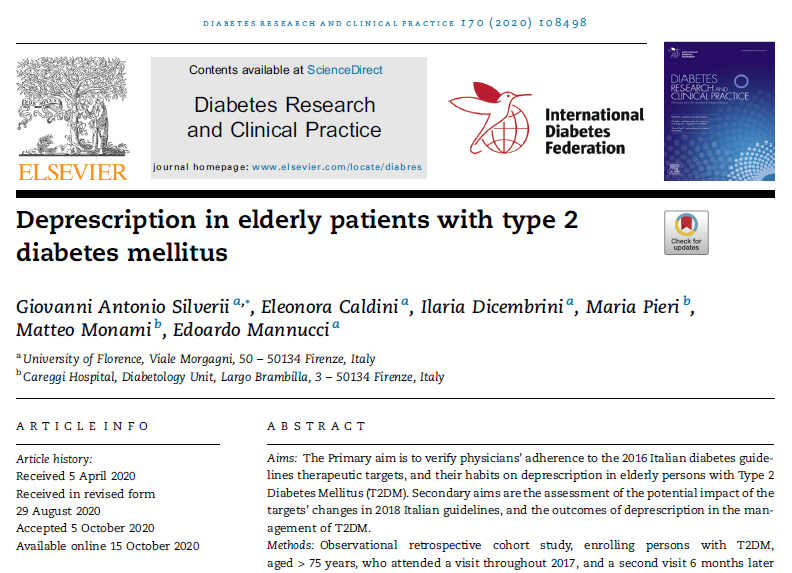 GİRİŞ
Gelişmiş ülkelerde, yaşlılar arasında politerapi yaygınlığı artmaktadır; 
2010 yılında, 
Gelişmiş ülkelerde 65 yaş üstü tüm yetişkinlerin %30-50'si beş veya daha fazla ilaç kullanıyordu.
GİRİŞ
Yaşlılarda birçok farmakolojik tedavinin risk / fayda oranı tartışmalıdır.
İlaç metabolizması ve kinetiğindeki değişiklikler nedeniyle ilaç etkileşimleri ve advers reaksiyonlar ileri yaşlarda daha sık görülür.
Sınırlı yaşam beklentisine sahip kişiler, hiperglisemi ve dislipidemi gibi bazı risk faktörlerinin tedavisinden daha az fayda sağlayabilir.
GİRİŞ
Tüm bu nedenlerden dolayı, yaşlılarda birçok tedavinin maliyet etkinliği, daha genç yaş gruplarına göre önemli ölçüde daha düşük olabilir.
Yaşlılarda gereksiz ilaçların kesilmesi, aynı zamanda sağlık hizmetlerinin kalitesini artırmak ve maliyetleri düşürmek için bir strateji olabilir.
İlaç kesme (deprescribing), yalnızca finansal kaynakları korumak için bir araç değildir
 ‘’ Polifarmasiyi yönetmek ve sonuçları iyileştirmek amacıyla bir uzman tarafından denetlenen uygunsuz ilaçların geri çekilmesi süreci '' olarak tanımlanmıştır.
GİRİŞ
Tip 2 Diabetes Mellitus (T2DM), ileri yaştaki bireyleri etkiler ve genellikle çok sayıda ilaçla tedavi edilir.
Hipoglisemi, yaşlılarda önemli bir sorundur, hastaneye yatışlara ve önemli hastalık yüküne neden olur ve böylece sağlık harcamalarında artışa katkıda bulunur.
Sülfonilüreler yüksek hipoglisemik risk ile ilişkilidir ve bu nedenle genellikle ilaç kesme çalışmalarında geri çekilecek bir ilaç olarak hedeflenirler.
GİRİŞ
Diyabetli yaşlı kişilerde ilaç kesmeye ilişkin kanıta dayalı bir klinik uygulama kılavuzunun formülasyonu denenmiş olsa da; 
Hiçbir randomize kontrollü çalışma (RCT) mevcut değildi ve gözlemsel çalışmalar düşük metodolojik kalitede idi.
GİRİŞ
İtalyan diyabet kılavuzlarının 2016 baskısı 
Farklı yaş gruplarında farklı terapötik hedefler önermiştir; özellikle komorbidite durumunda, yaşlı kişilerde daha yüksek HbA1c seviyeleri önermiştir, ancak tedavinin yoğunluğunun azaltılıp azaltılmayacağına ve bunun nasıl azaltılacağına dair net bir gösterge sağlanmadı. 
İtalyan diyabet kılavuzlarının 2018 baskısı, 
Yaşlı ve zayıf hastalar için minimum HbA1c seviyelerini belirtmiştir; yine de ilaç kesme stratejileri hakkında talimatlar sağlamamaktadır.
GİRİŞ
Bu retrospektif gözlemsel çalışmanın birincil amacı, 
T2DM'den etkilenen yaşlılarda terapötik hedeflerle ilgili olarak, diyabetologların 2016 İtalyan diyabet kılavuzuna uyduklarını doğrulamaktır.
İkincil amaçlar, 
2018 İtalyan diyabet kılavuzundaki terapötik hedeflerdeki değişikliklerin klinik uygulaması üzerindeki potansiyel etkisinin değerlendirilmesidir.
MATERYAL VE METOT
Gözlemsel retrospektif tek merkezli bir kohort çalışması gerçekleştirilmiş.
Careggi Hastanesi'nin Diyabet kliniğine
T2DM'li, yaşları> 75 olan, 
2017 boyunca ziyarete katılan ve 6 ± 2 ay sonra ikinci bir ziyareti olan 387 hasta
MATERYAL VE METOT
Çalışmanın temel değerlendirme kriteri, 2016 İtalyan diyabet kılavuzuna göre, 
2017'deki mevcut ilk ziyarette toplandığı şekliyle HbA1c değerleri yaşlarına göre önerilen hedeflere dayanan T2DM'li yaşlı (> 75 yaş) hastaların oranını tahmin etmekti  (Tablo 1)
MATERYAL VE METOT
MATERYAL VE METOT
İkincil değerlendirme kriterleri ise:
2016 yönergelerine göre, ilaç kesmenin tavsiye edilebileceği vakaların oranı. 
HbA1c önerilen maksimum hedeften en az 10 mmol / mol daha düşük olduğunda, ilaç kesmenin tavsiye edilebilir olduğu kabul edilmiştir.
MATERYAL VE METOT
İkincil değerlendirme kriterleri ise:
İlaç kesilen hastaların oranı. 
Hastalar, bir ilaç kesildiğinde veya ilacın günlük dozu (insülin veya diğer ilaçlar) en az% 25 azaltıldığında, ilaç kesme olarak kabul edildi.
MATERYAL VE METOT
İkincil değerlendirme kriterleri ise:
İlaç kesilen hastalar ile kesilmeyen hastalar arasındaki farklı özellikler.
Sonraki altı ay boyunca ilaç kesilen hastalar arasında HbA1c düzeylerindeki değişiklikler ve hipoglisemi insidansı
MATERYAL VE METOT
Veri Toplama
Dikkate alınan değişkenler 
HbA1c, lipid profili, kreatinin, mikroalbüminüri, 
vücut ağırlığı, yaş, diyabet süresi, 
rapor edilen hipoglisemi, bildirilen ilaç advers olayları, 
önceki akut miyokardiyal enfarktüs, konjestif kalp yetmezliği , önceki inme
diyabetik retinopati, 
bilişsel bozukluk, 
kronik böbrek hastalığı, 
her ilacın dozajı ile farmakolojik tedavi, komorbiditeler
Klinik kayıtlardan başlangıçta ve 6 ay sonra veri analizine katılmayan iki araştırmacı tarafından alındı.
MATERYAL VE METOT
Veri Toplama
Hipoglisemi, hastalar tarafından bildirilen ve klinik kayıtlarına kaydedilen herhangi bir düşük kan glukoz vakası olarak tanımlandı 
Şiddetli hipoglisemi, hastaneye yatış gerektiren bir düşük kan şekeri olarak tanımlandı.
MATERYAL VE METOT
Veri Toplama
Charlson Komorbidite İndeksi (CCI), farklı ağırlıkları aşağıdaki koşullara bağlayarak hesaplandı: 
T2DM (komplike değilse 1 puan, komplike 2 puan)
Karaciğer hastalığı (hafifse 1 puan, orta ila şiddetli 3 puan) 
Serebrovasküler hastalık (hemiplejisiz 1 puan, hemiplejili 2 puan)
Koroner arter hastalığı, Konjestif kalp yetmezliği, Periferik arter hastalığı, Demans,Peptik ülser, KOAH (her biri 1 puan) 
Orta ila şiddetli böbrek hastalığı (2 puan)
AIDS (6 puan ) ve maligniteler (metastatik değilse 2 puan, metastatik ise 6 puan)
Komorbidite tanımı için CCI> 3 puan dikkate alınmıştır.
MATERYAL VE METOT
İstatistiksel Analiz
Doğrudan karşılaştırmalar için sürekli veriler için Eşleştirilmemiş Student t-testi ve kategorik veriler için Ki kare testi kullanıldı.
Farklı zaman noktalarında karşılaştırmalar, Mann-Whitney testi kullanılarak yapıldı.
Tüm analizler IBM SPSS Statistics 25.0 üzerinde gerçekleştirildi.
MATERYAL VE METOT
İstatistiksel Analiz
Çalışma yerel etik kurul tarafından onaylandı (referans için: CEAVC 14094 # onayı).
Dahil edilen hastaların tümü, sonraki ziyaretler sırasında elde edilen yazılı bilgilendirilmiş onam vermek zorundaydı.
Bir ziyaret planlanmadığında, hastalarla telefon görüşmeleri yoluyla iletişime geçildi.
BULGULAR
Hastaların Özellikleri
Yukarıda belirtilen dahil edilme kriterlerini izleyen uygun hastalar 398 idi.
Bunlardan 4'ü bilgilendirilmiş onamlarını reddetti ve 7'si ile iletişime geçilemedi, geri kalan 387'si bilgilendirilmiş rızasını verdi ve bu nedenle analize dahil edildi.
Dahil edilen 387 hastadan 336'sı (% 87,8) 2016 kılavuzlarına göre önerilen maksimum HbA1c hedefi içindeydi.
BULGULAR
[Speaker Notes: Maksimum HbA1c hedefi içindeki hastalar ile HbA1c hedefi üzerindeki hastalar arasındaki farklı klinik ve demografik özellikler bu tabloda özetlenmiştir.
Önerilen maksimum HbA1c hedeflerin üzerindeki hastalar daha sık insülin ile tedavi edilmiş ve daha az sıklıkla metformin, DPP4 inhibitörleri ve sülfonilüreler / glinidler ile tedavi edilmiştir.]
BULGULAR
Hastaların Özellikleri
Maksimum hedef dahilinde 336 hastanın 209'una (% 62) ilaç kesme tavsiye edildi.
BULGULAR
[Speaker Notes: İlaç kesmenin önerilebileceği hastalar 
Anlamlı olarak daha yüksek hipoglisemi prevalansına (% 3.8'e karşı % 0.8, p = 0.026) 
Kısa etkili insülin analoglarından daha az yararlanmaya (% 21.1'e karşı % 32.8, p = 0.01) sahipti
Maksimum hedef dahilindeki hastalar arasında, bırakmanın tavsiye edilebilir olduğu veya olmadığı hastalar arasında önemli bir fark gözlenmedi (tablo 3).]
BULGULAR
Hastaların Özellikleri
İlaç kesilmesinin tavsiye edildiği kişilerden 46’sında (% 22) ilaç kesilmiştir.
BULGULAR
[Speaker Notes: Tablo 4, ilaçları kesilen  ve kesilmeyen hastalar arasındaki farklı özellikleri özetlemektedir.
İlaç kesilmesi, hipoglisemi ve sülfonilüreler / glinidlerin kullanımı ile ilişkilendirilirken; önceki bir miyokardiyal enfarktüs, daha düşük bir ilaç kesme eğilimi ile ilişkilendirildi.]
BULGULAR
İlaç Kesilmesi Sonuçları
İlaç kesilmesine giren 46 hastada, takip eden altı ay boyunca hiçbir şiddetli hipoglisemi meydana gelmedi (önceki altı aydaki 5 vakaya göre).
Aynı takip süresi boyunca, HbA1c % 6,4 ± 2,6'dan (46,0 ± 5,3 mmol / mol) % 7 ± 3,3'e (53,0 ± 12,5 mmol / mol) yükseldi (p <0,05)
TARTIŞMA
Bu gözlemsel çalışma, uygun hastaların az bir kısmında ilaç kesmenin uygulandığını göstermektedir.
Bununla birlikte, tedavi seyreltme oranları, ABD Veteran Health kayıtlarından 70 yıldan daha eski T2DM'li 179.991 hastadan oluşan geniş bir kohortta bildirilenlerle uyumludur
TARTIŞMA
Hastalar sülfonilüreler / glinidler kullanırken veya hipoglisemi bildirdiklerinde hekimlerin ilaçları azaltmaya daha istekli oldukları görülmüş.
Bu, hipoglisemi veya diğer ilaçla ilişkili yan etkiler riski taşıyan hastalarda ilaç kesme öneren mevcut kılavuzlar ile uyumludur: buna göre, çoğu çalışmada hipoglisemi, klinisyenlerin tedavinin yoğunluğunu azaltmasına yol açan semptomdur.
TARTIŞMA
Öte yandan, bu çalışmada tedavi seyreltme, daha önce AMI öyküsü olan hastalarda daha az sıklıkla yapılmaktadır; hekimlerin glisemik kontrolü kardiyovasküler riskin azaltılması için merkezi bir nokta olarak gördükleri tahmin edilebilir.
İlginç bir şekilde, AMI nedeniyle hastaneye kaldırıldıktan sonra taburcu edilen diyabetli kişilerle ilgili retrospektif bir çalışma, yaşlılarda antihiperglisemik tedavinin kesilmesinin, yaygın olmasına rağmen, daha yüksek ölüm oranları ile ilişkili olduğunu göstermiştir.
TARTIŞMA
HbA1c seviyeleri ile ilaç kesme istekliliği arasında bir ilişki bulunamamış; bu bulgu, diğer geriye dönük çalışmalarla uyumludur ve birkaç açıklaması olabilir
Her şeyden önce, iyi kontrol edilen bir hastayı tedaviyi değiştirmeye ikna etmek zor olabilir.
Dahası, önceki yerel kılavuzlar ilaç kesmeyi açıkça önermiyordu.
Ek olarak, bu çalışmadaki vizit sayısı bazı hastaları terapötik rejimlerini değiştirmeye ikna etmek için yetersiz olabilir
TARTIŞMA
İtalyan diyabet kılavuzlarının yeni (2018) baskısı, daha sıkı glisemik hedefler oluşturmasına rağmen, hastaların önemli bir kısmında ilaç kesmeyi önermektedir.
İstenilen basit bir maksimum değer yerine bir hedef HbA1c aralığı sunma kararı ve dolayısıyla seçilmiş vakalarda tedaviyi seyreltme endikasyonu, klinisyenleri klinik uygulamalarında büyük değişikliklere götürebilir.
TARTIŞMA
Bu çalışmada, iyi glisemik kontrolü olan ileri yaştaki T2DM hastalarında ilaç kesme, HbA1c'de hafif bir artışa yol açsa da, hastaların çoğunda önerilen hedefler dahilinde HbA1c'nin sürdürülmesi ile uyumludur ve hipoglisemik riskin azalmasına neden olur.
Şimdiye kadar yapılan tüm gözlemsel çalışmalarla karşılaştırıldığında, çalışmadaki hastalar gerçek hayattaki klinik pratikte ve mevcut diyabet kılavuzlarının önerdiği hedeflere göre daha yüksek başlangıç HbA1c'ye sahipti.
TARTIŞMA
Sınırlıkları
Bu retrospektif bir çalışmadır, dolayısıyla nasıl ve ne zaman bırakılacağına dair önceden tanımlanmış bir protokol yoktur.
Bu nedenle, antihipoglisemik tedaviyi bırakma kararı, ilaç kesme amacı ile alınmamış olabilir (örn. ilaç yan etkileri nedeniyle.) 
Bu önyargıdan kaçınmak için, yalnızca bir ilacın diğer antihiperglisemik tedavilere geçilmeden geri çekilmesi ilaç kesme vakaları olarak değerlendirilmiş.
TARTIŞMA
Sınırlıkları
İlaç kesmenin standart bir tanımı olmadığından, nicel bir tanım benimsemeye karar verilmiş, böylece sadece bir ilaç sınıfından diğerine geçiş dahil edilmemiş. 
İnsülin tedavisi gören hastalarla ilgili olarak, günlük insülin dozundaki başlangıçtaki farklılıklardan bağımsız olarak, doz azaltma yüzdesine ilişkin keyfi bir eşik sağlanmış.
SONUÇ
Sonuç olarak, bu çalışma yaşlı hastalarda antihiperglisemik ilaçların verilmesinin glisemik kontrolü bozmadan hipoglisemiyi azaltmada yararlı bir klinik araç olabileceğini düşündürmektedir, ancak bu konuda daha fazla kanıta ihtiyaç vardır.